Képek beillesztése,formázása dokumentumokban
Almási Máté
Neumann János
Számítástechnikai Szakközépiskola
1144 Bp., Kerepesi út 124.
Felkészítő tanár : Horváth Betti
Tartalom
Kép beszúrása I.  (3.dia)
Kép beszúrása II.  (5.dia)
A kép formázási lehetőségei I.  (7.dia)
A kép formázási lehetőségei II.  (9.dia)
Kép igazítása az elrendezés csoport   (11 . dia)
Kép méreteinek beállítása  (12. dia)
Kép beszúrása I.
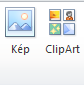 A dokumentumba képet helyezhetünk el a képfájl beszúrásával.
Ezt úgy tehetjük meg,  ha a beszúrás lapon a kép gombra kattintunk.
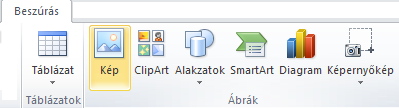 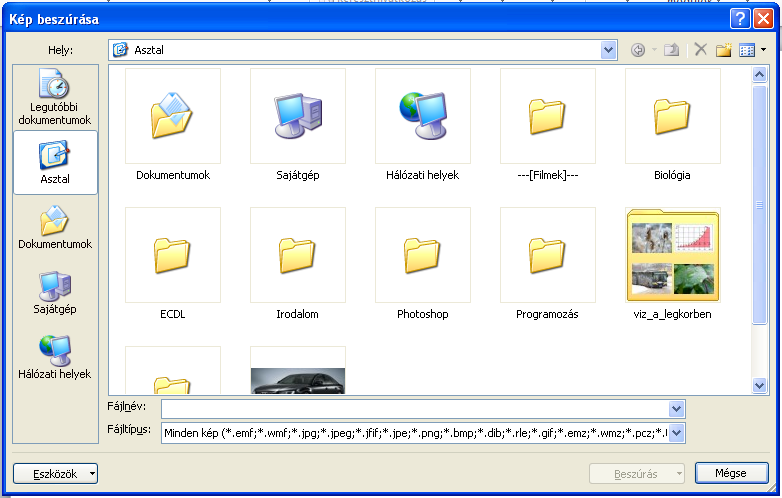 A kép nyomógombra kattintás után  megjelenik ez a kép beszúrása ablak. 
 Itt választjuk ki  azt a mappát ahonnan  a képet szeretnénk beilleszteni.
 Itt kattintással jelöljük ki a képet
Kép beszúrása II.
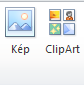 A szövegbe a lapon beszúrhatunk ClipArt ábrákat  is.
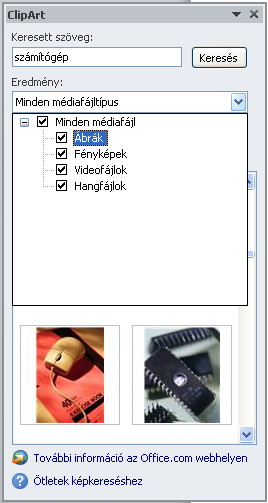 Kulcsszavak szerint kereshetünk képeket.
Különböző médiagyűjteményekből  választhatunk.
A talált képek közül a megfelelőt a képre dupla kattintással beillesztjük.
A kép formázási lehetőségei I.
Kép színbeállításai
Képkorrekciós beállítások
Képek tömörítése
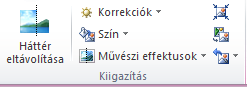 Váltás másik képre
Kép hátterének eltávolítása
Kép módosítások visszaállítása
Művészi effektus alkalmazása
Példa : Színtelítettség,Színtónus,Újraszínezés
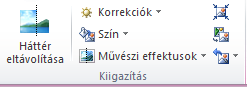 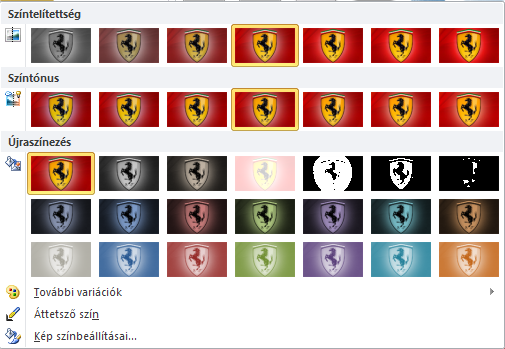 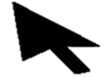 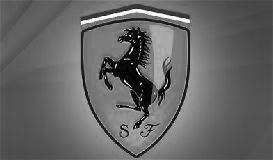 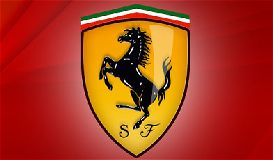 A kép formázási lehetőségei II.
Szegély színe és stílusa
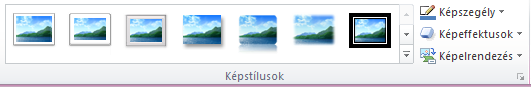 Képeffektusok
Képelrendezés
Képstílusok
Példa : A kép formázására. Képstílusok csoport.
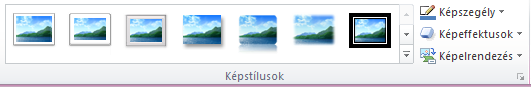 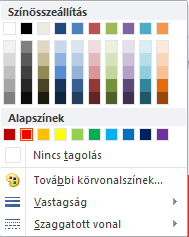 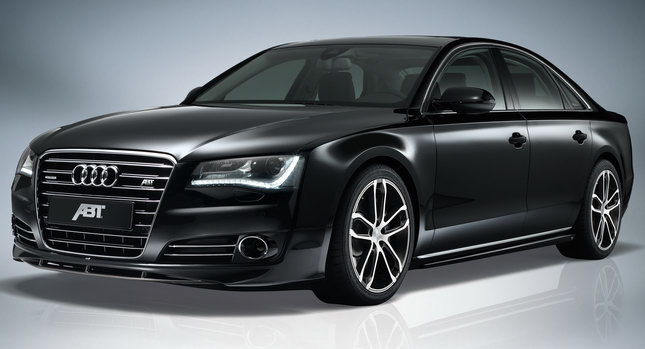 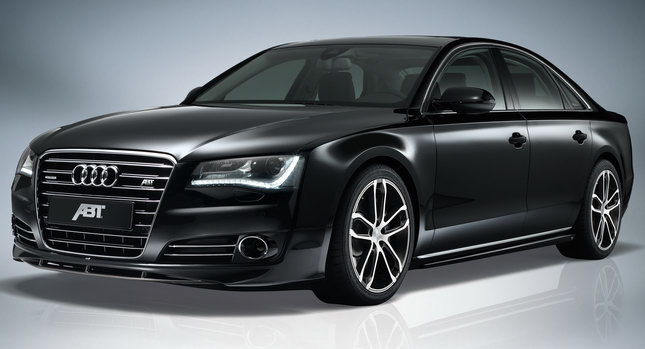 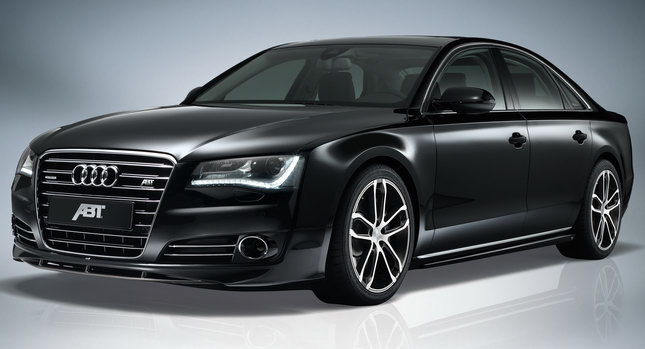 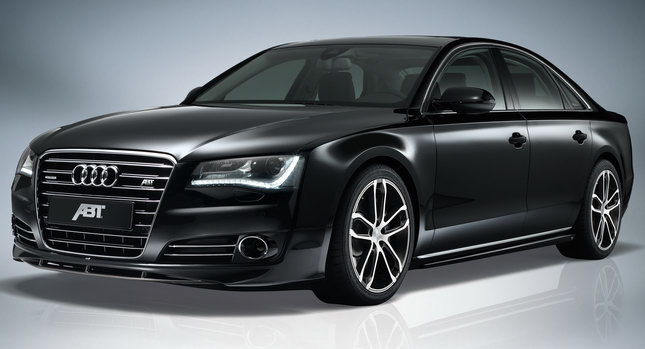 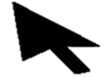 Kép igazítása az elrendezés csoport
Kép előbbre és hátrébb küldése
Elhelyezés a lapon
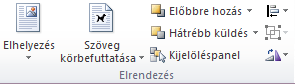 Csoportosítás és Csoportbontás
Elforgatási beállítások
Kép és szöveg viszonya
Kijelölés és láthatóság
Képek elrendezése
Példa : Kép elhelyezkedésére
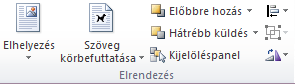 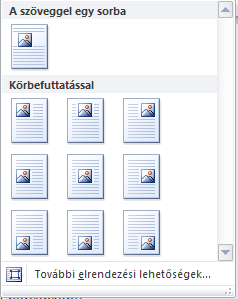 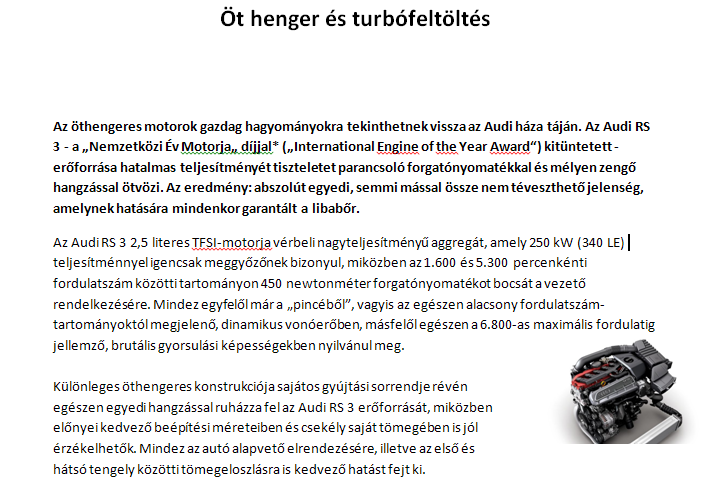 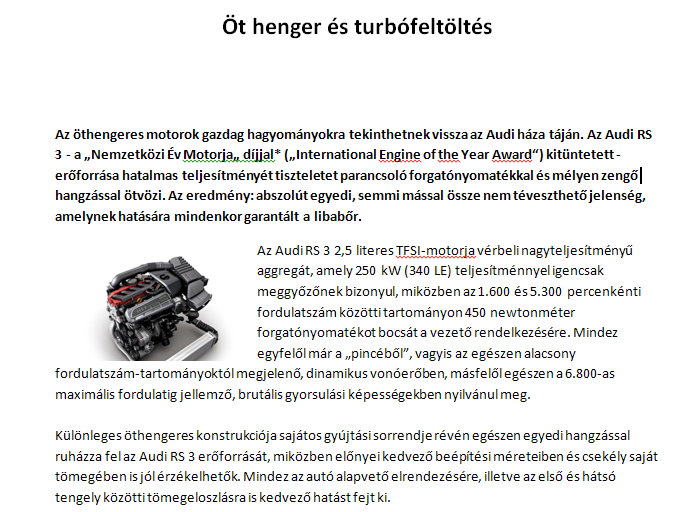 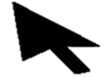 Kép méreteinek beállítása
Magassági méret
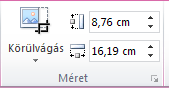 Szélességi méret
Alakzatok körülvágása
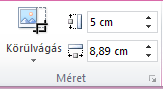 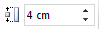 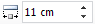 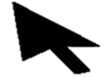 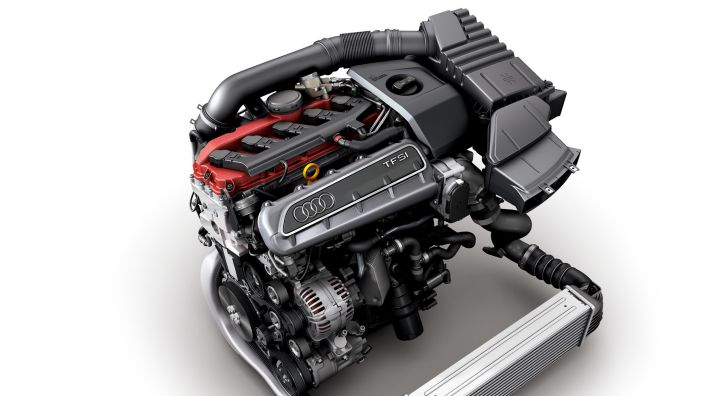 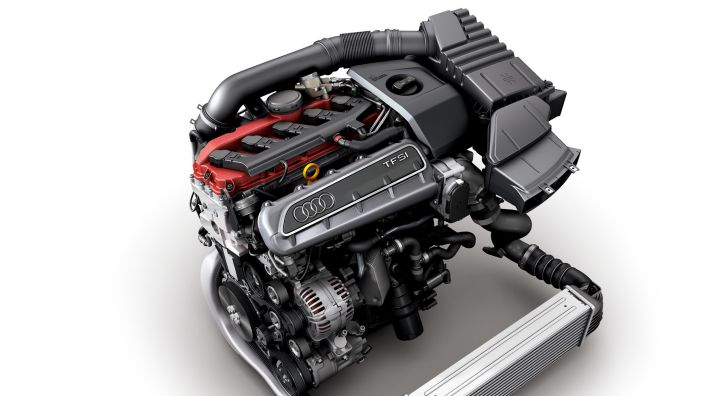 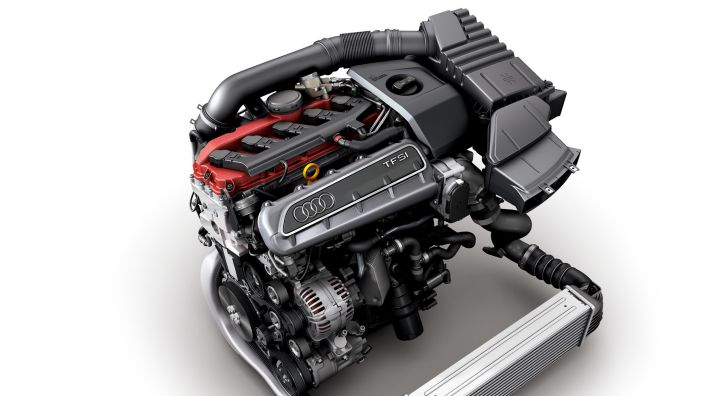 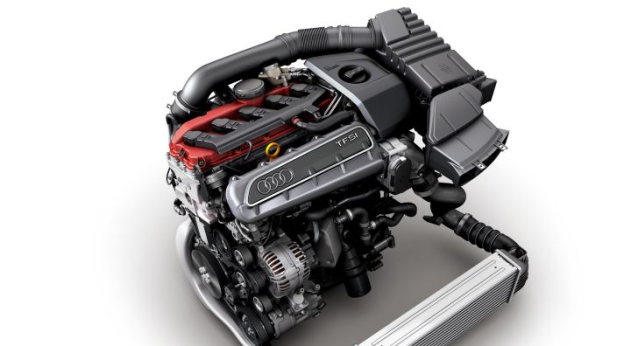 Vége!
Köszönjük a figyelmet!
2012. Január 28.